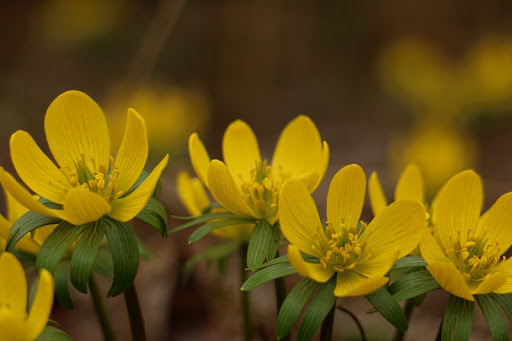 PROLJETNICE
OPIŠI I IMENUJ SVAKI CVIJET I PROVJERI KOLIKO IH MOŽEŠ PREPOZNATI.
ŽELIM TI DOBRU ZABAVU 
OVA PROLJETNICA ZOVE SE…
NARCISA ILI SUNOVRAT   
OVA PROLJETNICA ZOVE SE…
KOCKAVICA 
OVA PROLJETNICA ZOVE SE….
VISIBABA 
OVA PROLJETNICA ZOVE SE…
PUZAVI ŽABNJAK  
OVA PROLJETNICA ZOVE SE…
PASJI ZUB 
OVA PROLJETNICA ZOVE SE…
JAGLAC   
OVA PROLJETNICA ZOVE SE….
JETRENKA 
OVA PROLJETNICA ZOVE SE….
KUKURJEK 
OVA PROLJETNICA ZOVE SE….
ŠAFRAN 
OVA PROLJETNICA ZOVE SE….
PROLJETNI DRIJEMOVAC 
OVA PROLJETNICA ZOVE SE…
ŠUPALJKA 
OVA PROLJETNICA ZOVE SE…
PLUĆNJAK 
OVA PROLJETNICA ZOVE SE…
LJUBIČICA 
DRAGA DJECO,
NADAM SE DA STE PONOVILI I NAUČILI NEŠTO NOVO.
PREDLAŽEM VAM DA PROLJETNICU KOJA VAM 
SE NAJVIŠE SVIDJELA NACRTATE BOJICAMA.
MOŽETE NAM SLIKATI TE POSLATI SVOJ CRTEŽ
 KOJI ĆEMO RADO OBJAVITI NA NAŠOJ WEB
 STRANICI. 
CRTEŽE MOŽETE POSLATI NA MAIL: novi.vrtic.samobor@gmail.com
(NA CRTEŽ NAPIŠITE SAMO IME,  RADI ZAŠTITE OSOBNIH PODATAKA)